Ošetřovatelský proces při bolesti
Ústav zdravotnických věd, LF MU Brno
1
Ošetřovatelský proces při bolesti
Bolest
je ryze subjektivní zážitek a existuje vždy, kdykoli nemocný říká, že bolest má

je komplexním zážitkem a současně i komplexní informací pro rozhodování lékaře a sestry

je účelná jako varovný signál, který upozorňuje na situaci ohrožení a přivádí pacienta k lékaři, tam kde již varovným signálem není, je neúčelná – bolest zubů, neuralgie trigeminu, fantomové bolesti
2
Ošetřovatelský proces při bolesti
Faktory ovlivňující bolest
3
Ošetřovatelský proces při bolesti
Fyziologicko – biologické faktory
Fyziologie bolesti:
nocicepční systém = nocicepce → periferní receptory pro nocicepci = nociceptory zřejmě pouze volná nervová zakončení (v kůži, svalech, kloubech) nerovnoměrné rozložení; ve vyšších etážích CNS – v míše, mozkovém kmeni, thalamu a mozkové kůře

nociceptory je  možno stimulovat:
přímo poškozením receptorové buňky
nepřímo (sekundárně) uvolněním chem. látky (např. Bradikinin)
3 typy stimulů – mechanické, tepelné, chemické → excitují příslušné nociceptory
4
Ošetřovatelský proces při bolesti
Fyziologie bolesti
dle reakce na bolestivé podněty a dle způsobu vedení bolestivých vzruchů se nociceptory dělí:
mechanoreceptory – podráždění vedené vlákny typu A (slabě myelinizovaná vlákna A-delta – vedou rychlou bolest; silně myelinizovaná rychlá vlákna A-alfa, A-beta – zprostředkují ostrou bolest)                          
polymodální nociceptory – reagují na mechanickou, chemickou a tepelnou stimulaci, převážně vedeny vlákny C (pomalá, nemyelinizovaná C-vlákna – tzv. pomalá bolest)
5
Ošetřovatelský proces při bolesti
Z thalamu pokračuje impulz 
do analyzátorů v mozkové kůře
III. neuron bolesti
Aferentní nervová vlákna – vzruch vede do thalamu

Eferentní nervová vlákna – vzruch veden z thalamu k postiženému orgánu – uvědomování si bolesti
Z míchy spinothalamickými drahami 
přímo do thalamu
II. neuron bolesti
Vlákna jdou do míchy zadními kořeny 
do zadních rohů míšních
I. neuron bolesti 
Několik vrstev I – X. = Rexedovy zóny
6
Ošetřovatelský proces při bolesti
Dětský věk – projevy a hodnocení bolesti
7
Ošetřovatelský proces při bolesti
Psychicko – duchovní faktory
Introverze – extroverze
Emocionální labilita – stabilita
Afiliace – hostilita (dlouhodobý emoční stav pacienta, který se projevuje agresivním či nepřátelským jednáním vůči druhým lidem, hněvivé odmítání druhých, vědomá touha a snaha uškodit)
Odolnost proti zátěži – malá odolnost proti zátěži
Bolest zesiluje: strach, úzkost, smutek, deprese, rozčílení, izolace, sociální závislost, starosti, nespavost
8
Ošetřovatelský proces při bolesti
Sociálně – kulturní faktory, faktory životního prostředí
Trest za zlé skutky
Způsobení si bolesti na znak smutku a zármutku
Součást rituálů a ceremonií (tolerance bolesti zvyšuje sílu a vytrvalost) 
Pláč a projevy u bolesti (muži nepláčou…)
Okolí (přítomnost návštěvy – bolest nevnímá, potlačuje)
Očekávaní a přítomnost jiných (osamělá matka – ignorace bolesti, nesmí být PN)
9
Ošetřovatelský proces při bolesti
Tolerance bolesti
Věk
Nemoc – chronicky nemocní = nižší práh bolesti (PB)
Pohlaví – muži mají vyšší PB > Ž
Denní rytmus – ráno vyšší PB > večer
Zátěž – vyšší fyzický výkon → zvýší se PB
Etnografické vlivy
Emocionální stav – strach, úzkost snižují PB
Placebo – zvyšuje PB
Relaxace – zvyšuje PB
Sociální posilování – vnější ovlivnění „jste statečný, nevzdáváte se…“ zvyšuje PB
10
Ošetřovatelský proces při bolesti
Hodnocení bolesti
11
Ošetřovatelský proces při bolesti
Akutní bolest
dostaví se okamžitě po bolestivém podnětu
pálivá, ostrá
vychází především z kůže, svalů, kloubů, některé kolikovité bolesti
krátkodobá
pacient je neklidný, verbalizuje bolest (křičí, volá o pomoc, sténá, drží si bolestivé místo…)
má ochranný charakter – varuje nemocného a zabraňuje dalšímu zhoršování stavu
aktivace sympatoadrenergního systému – ↑TK, P, D
12
Ošetřovatelský proces při bolesti
Chronická bolest
trvá měsíce i déle
chybí aktivace sympatiku
nemá ochranný ani signalizační význam
problematická lokalizace i určení kvality bolesti
nejčastěji bolest pohybového ústrojí, hlavy/migrény, neuralgie, obličeje, nádorová onemocnění, fantomové bolesti, posttraumatické bolesti
vliv na psychiku člověka – deprese, frustrace, způsob myšlení, pocity méněcennosti, nedůvěry ve vlastní síly, agrese, hostilita, existenční podmínky (finance, životní plány…)
hypochondr, simulant, psychiatrické konzilia
13
Ošetřovatelský proces při bolesti
14
Ošetřovatelský proces při bolesti
Somatická bolest
bolest somatická, parietální
ostrá, pichlavá, bodavá
přesná lokalizace, krátké trvání
v místě podráždění
vyzařování chybí
palpační bolestivost v místě bolesti
neměnná poloha, pacient povrchně dýchá, bojí se promluvit, zakašlat = bolest se zvyšuje při pohybu anebo otřesech peritonea (akutní peritonitida)
15
Ošetřovatelský proces při bolesti
Viscerální bolest
orgánová, splanchnická, vegetativní
tupá
difuzní
ve střední čáře dle kořenové inervace a embryonálního založení
vyzařování typická dle orgánů
palpační bolestivost typická dle orgánu
pacient hledá úlevovou polohu 
koliky, peptický vřed
16
Ošetřovatelský proces při bolesti
Anamnéza bolesti
pacient vlastními slovy vyjádří, jak pociťuje bolest a svůj stav:
lokalizace, intenzita, charakter = Q – kvalita (přídavné jméno)
typ – čas začátku, trvání a přetrvávání bolesti, intervaly bez bolesti
spouštějící faktory (určité činnosti, okolní faktory, emoční stresy)
zmírňující faktory, přidružené faktory
vliv na každodenní činnosti, předcházející zkušenosti s bolestí
názor na bolest 
obranné mechanismy
afektivní reakce – úzkost, strach, vyčerpanost, deprese, selhání
pozorování pacienta, klinické vyšetření
17
Ošetřovatelský proces při bolesti
Hodnotící škály intenzity bolesti
A) NRS (Number Rating Scale = číselná hodnotící škála)

B) FRS (Face Rating Scale = obličejová škála bolesti)

C) VAS (vizuální analogová škála)
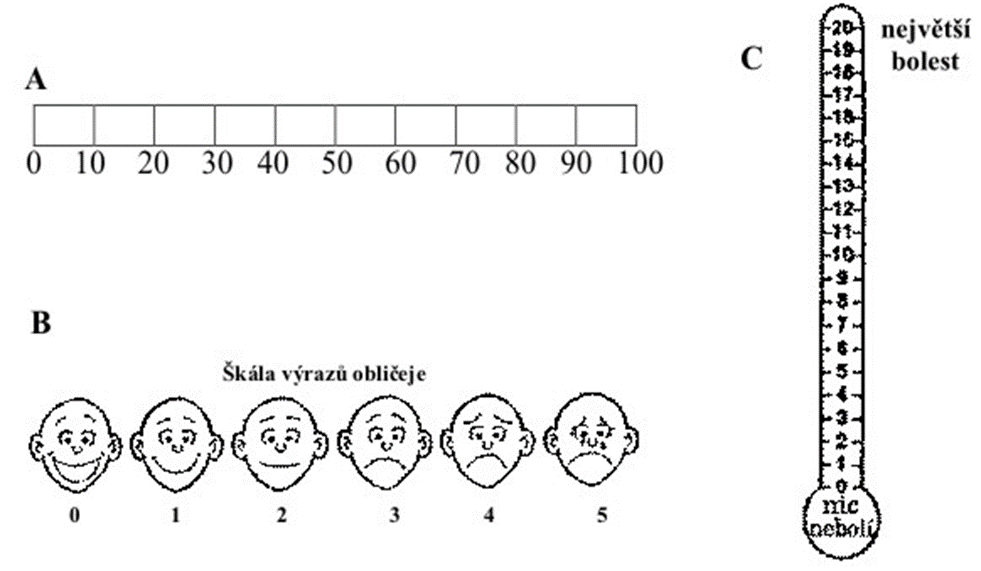 18
Ošetřovatelský proces při bolesti
Numerická hodnotící škála
19
Ošetřovatelský proces při bolesti
Vizuální analogová škála
20
Ošetřovatelský proces při bolesti
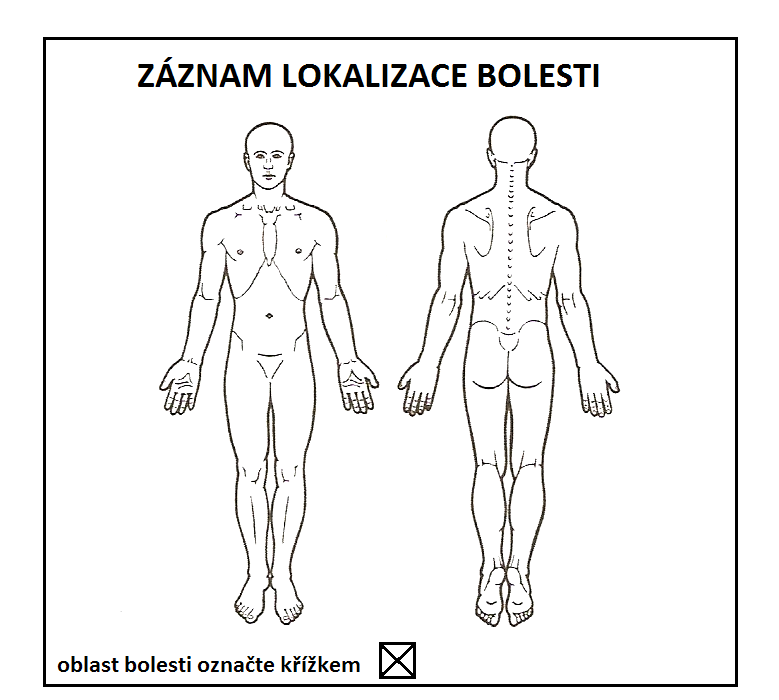 Záznam lokalizace bolesti
21
Ošetřovatelský proces při bolesti
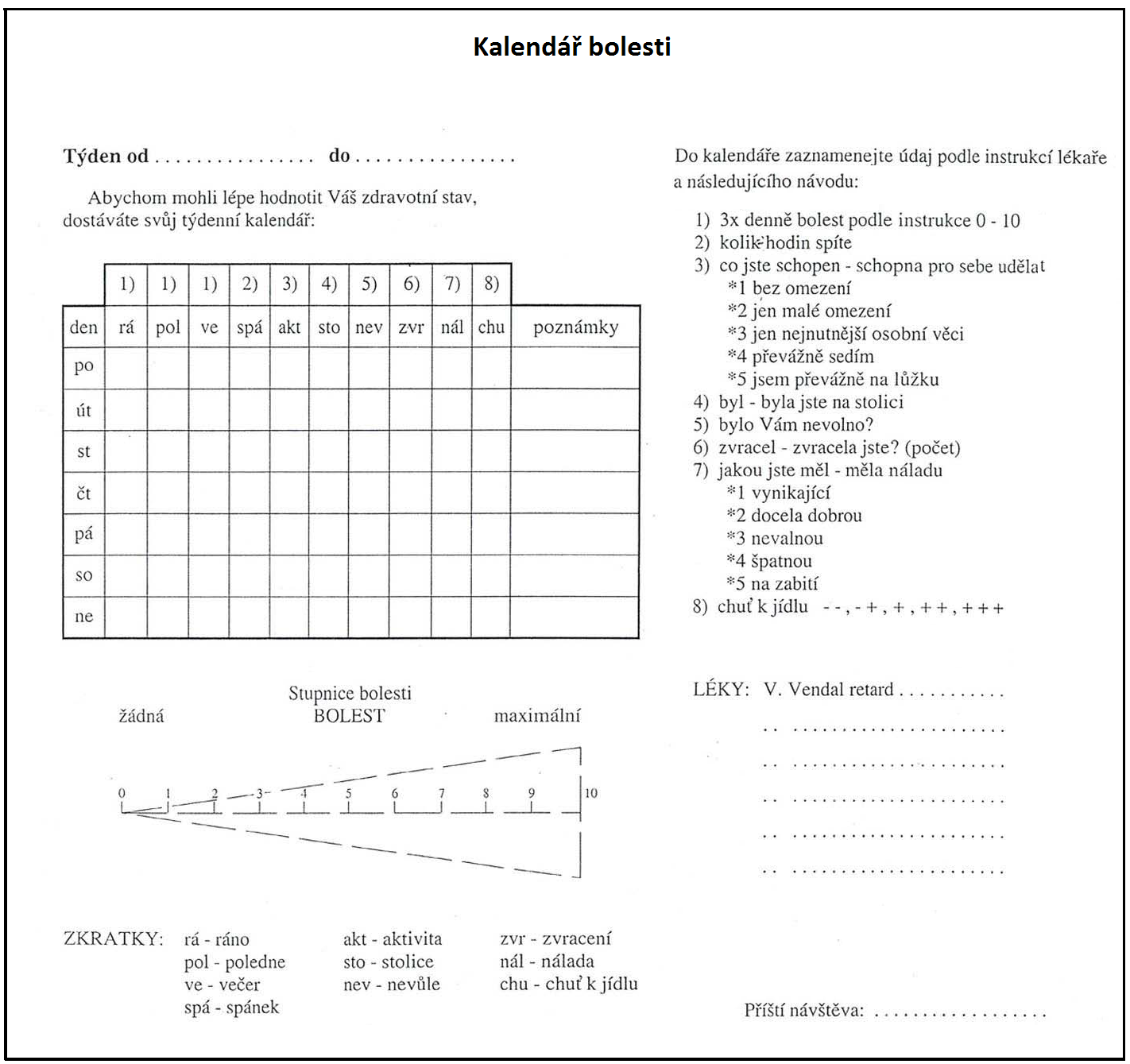 Kalendář bolesti
22
Ošetřovatelský proces při bolesti
Inventář bolesti
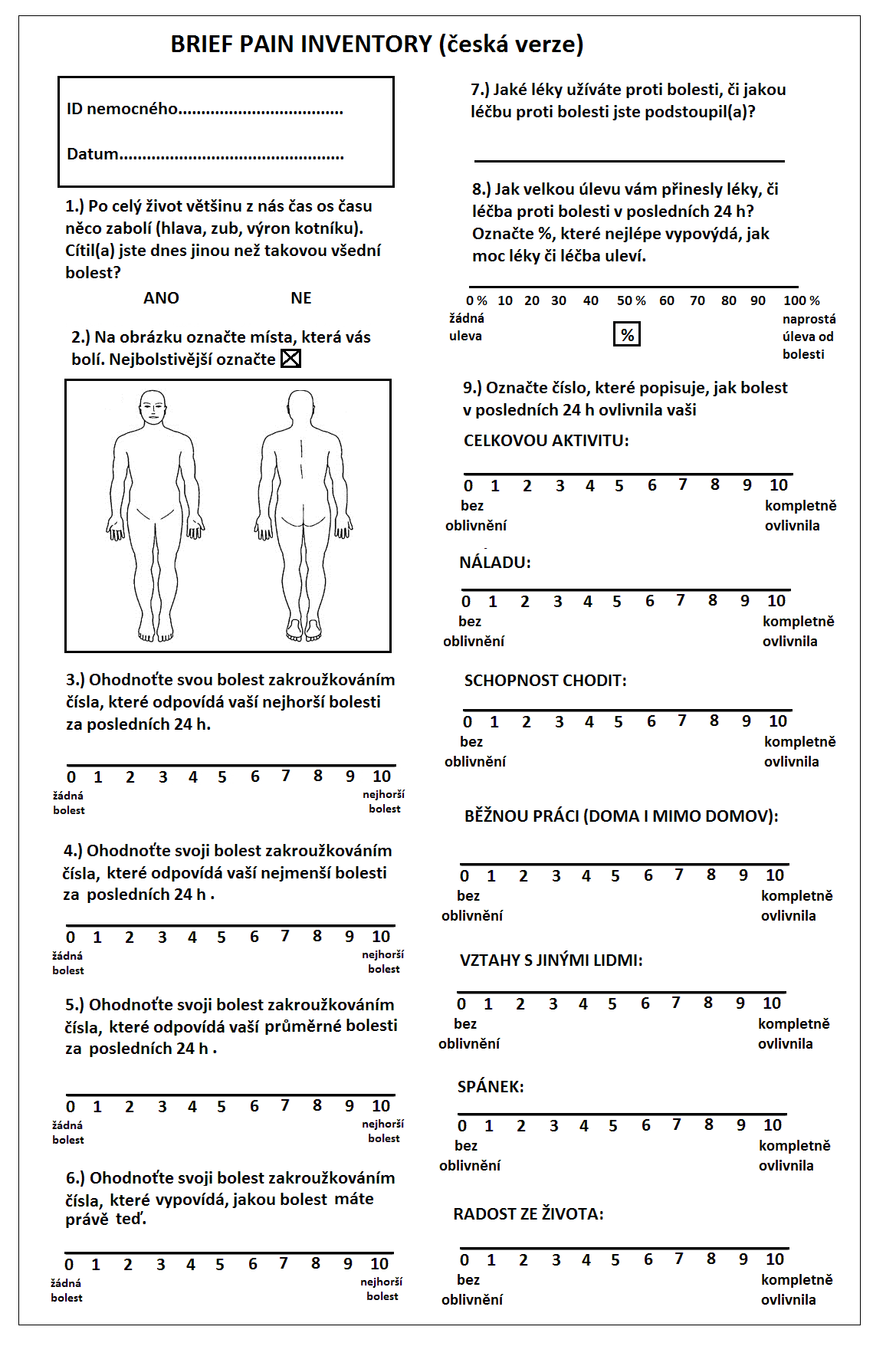 23
Ošetřovatelský proces při bolesti
McGillský dotazník bolesti
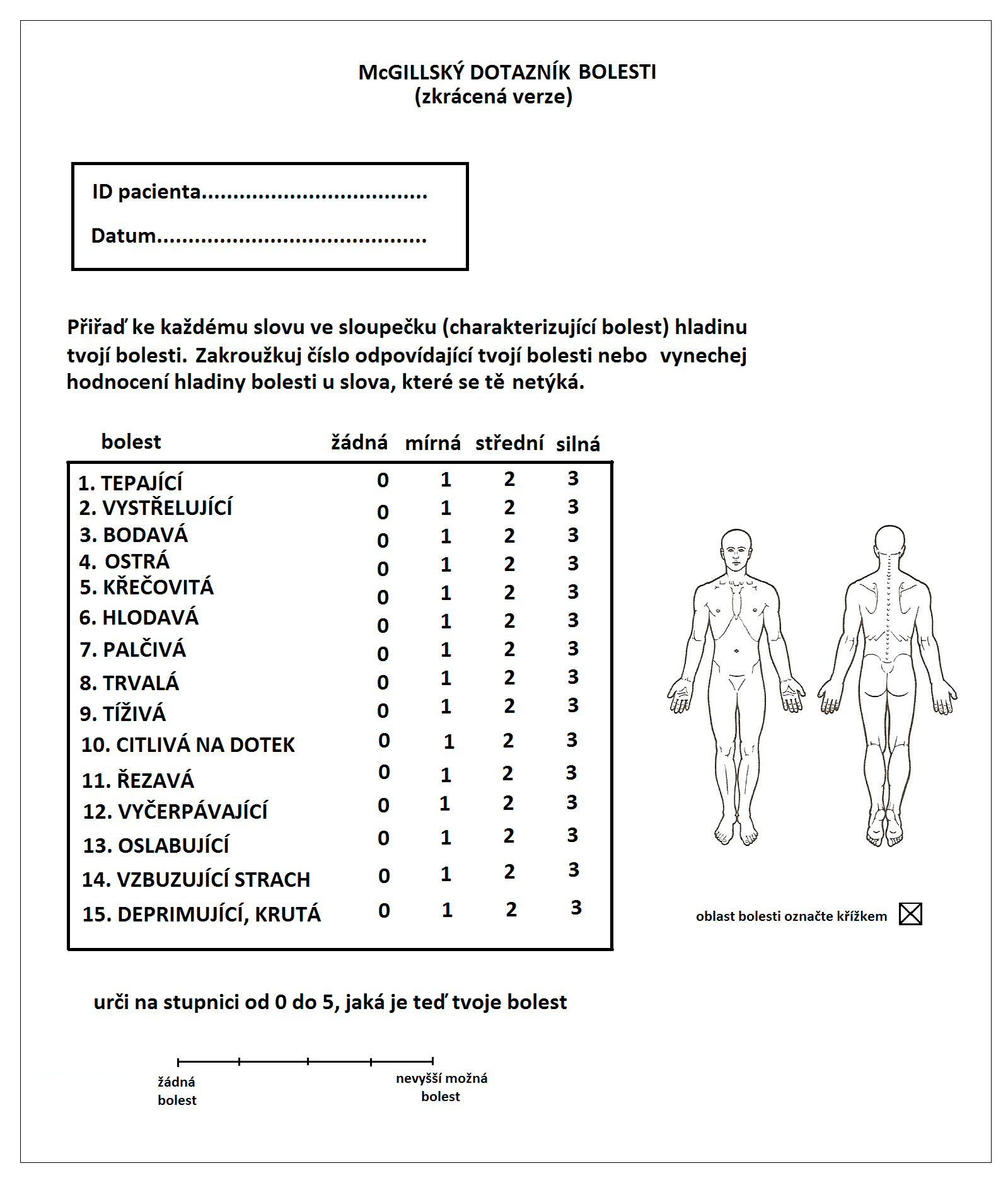 24
Ošetřovatelský proces při bolesti
Dotazník interference bolestí s denními aktivitami – DIBDA
25
Ošetřovatelský proces při bolesti
Ošetřovatelské intervence
Dostatek přesných informací o bolesti, příčinách, účincích léků
Uznejte bolest, pozorujte, akceptujte
Prostor pro vyjádření bolesti, obavy, přesný popis bolesti
Edukujte rodinu
Vysvětlete příčiny proč P/K pociťuje ↑↓ bolest 
Odpočinek během dne, po bolesti
Distrakce = rozptýlení (dýchání, počítání…)
Analgetika (co, jak, kdy, kdy kontrola efektu u pacienta…..)
26
Ošetřovatelský proces při bolesti
Analgetika – WHO žebříček
1. stupeň
neopioidní analgetika (analgetika-antipyretika kys.acetylsalicylová, paracetamol; nesteroidní antiflogistika Ibuprofen, Diclofenac, Indometacin))  + (pomocné  léky kortikosteroidy, antidepresiva…) adjuvantní koanalgetika
27
Ošetřovatelský proces při bolesti
Analgetika – WHO žebříček
2. stupeň
slabé opioidy ( kodein, dihydrokodein, tramadol, tilidina; nežádoucí ú – počáteční nauzea antiemetika 3-7 dní, sedace, dlouhodobě zácpa, svědění u Morfinu – antihistaminiká V změna léku, útlum dechového centra – Naloxon, podávat pomaly= prevence epizod. bolesti) kombinace s neopioidnými analgetiky + adjuvantní farmaka
28
Ošetřovatelský proces při bolesti
Analgetika – WHO žebříček
3. stupeň
silné opioidy (Morfin, Fentanyl TTS , Buprenorfin, Hydromorfon) event. kombinace s adjuvantními léky 
dávkování je přísně individuální
29
Ošetřovatelský proces při bolesti
Terapeutický plán pro akutní a chronickou bolest
30
Ošetřovatelský proces při bolesti
Stupně intenzity bolesti
mírná – (nejhorší bolest 1 – 4 na NSN do 10) – neopioidní analgetika, edukace pacienta, jak postupovat v případě zhoršování bolesti
středně silná – (nejhorší bolest 5 – 6 na NSN do 10) významné ovlivnění některých oblastí pacientova života, zahájení aktivní farmokoterapeutického šeření bolesti za 24 – 72 zhodnotit efekt farmakoterapie
silná bolest – (nejhorší bolest 7 – 10 na NSN) rychlé zahájení léčby, většinou již silnými opioidy, zhodnocení efektu nejpozději za 24h a dle potřeby korigovat
31
Ošetřovatelský proces při bolesti
Farmakologická anamnéza
pro optimální léčebný plán je nutná důkladná farmakologická anamnéza a zhodnocení efektu ostatních nefarmakologických postupů
farmakologická anamnéza:
jaké léky pacient užíval, dávka a doba užívání, event. nežádoucí účinky, efekt 
využívá i jiné prostředky než ty doporučené lékařem?
zjišťujeme informace o volně prodejných lécích a přípravcích na bázi rostlinného původu, akupunktura, homeopatie
32
Ošetřovatelský proces při bolesti
Přístup k pacientovi
compliance, harmonie, vzájemné porozumění
informovanost (nejistota, obavy)
empatie
haptika (pohlazení, podání ruky – jsme nablízku a chceme pomoci)
sugestivní působení – přesvědčování pacienta, že o jeho bolesti víme a dále posilovat jeho sebevědomí (určitě to zvládnete…)
posilování vlastní aktivity – pochvala pacienta ze strany ZP
ochota vyslechnout
akceptace – pacient je partnerem a aktivně se podílí na uzdravovacím procesu
33
Ošetřovatelský proces při bolesti
Přístup k pacientovi
nebuďte hluší k bolesti a projevu bolesti pacienta
nebagatelizujte
neříkat „to nemůže bolet, to  nic není“ (simulant, hysterka)
informace před a po zákroku 
předem dohodnout gesto k naznačení bolesti
důvěra, empatie, pomoc, akceptace pacienta a bolesti
iniciativa ze strany ZP ohledem bolesti
34
Ošetřovatelský proces při bolesti
Přístup k pacientovi
Ptejte se na bolest pravidelně a často (systematický přístup v hodnocení bolesti).
Věřte tomu, jak nemocný a jeho rodina popisují bolest i možné prostředky, které ji pomáhají zmírnit.
Vyberte léčebné možnosti podle možnosti nemocného, jeho rodiny i příslušného zdravotnického zařízení, kde probíhá léčení.
Léky podávejte včas, podle logického sledu a v koordinaci s dalšími léčebnými prostředky.
Posilujte pacienta i jeho rodinu. Umožněte jim podílet se na rozhodování o způsobu léčby.
35
Ošetřovatelský proces při bolesti
Literatura a zdroje
Pokorná, A., Komínková, A., Menšíková, A., Šenkyříková, M. : Ošetřovatelské postupy založené na důkazech. Brno, Masarykova univerzita 2019.
Beharková, N., Soldánová, D. : Základy ošetřovatelských postupů a intervencí. Elportál Brno, Masarykova univerzita 2019. Základy ošetřovatelských postupů a intervencí | Lékařská fakulta Masarykovy univerzity (muni.cz)
36
Ošetřovatelský proces při bolesti
37
Ošetřovatelský proces při bolesti